The Patient-Focused Drug Development Meeting on FSGS:  
What is it, and how can you participate?

August 28, 2020
David Feldman, Ph.D., National Kidney Foundation
James Valentine, J.D., M.H.S., Meeting Moderator
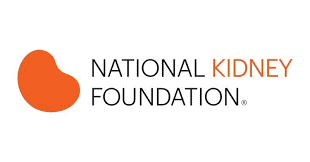 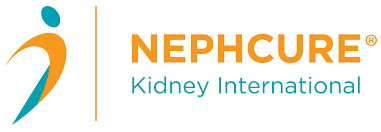 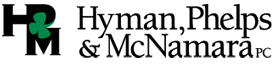 Purpose of Meeting?
To educate the Food & Drug Administration (FDA)
 What it is like to live with FSGS
 Your concerns as the disease progresses
 How you are currently managing FSGS
 Factors when deciding to participate in trials
 What meaningful treatments look like
2
[Speaker Notes: We will cover in this talk important information about the meeting, your options for participating, including registering for the meeting if you haven’t already.]
Why Should I Participate?
Opportunity to have Your Voices heard
The FDA approves all treatments for FSGS and needs to know what is important to you
This knowledge will impact their decision-making, and lead to better treatments and potentially faster approvals for FSGS
Pharma will also hear your Voices
3
Why Now?
The Patient’s Voice has historically been absent from the drug development process:
 Until a drug was approved by the FDA (sometimes the  treatment effect was not that important to patients), or 
 A clinical trial was failing and the drug company or FDA wanted input from actual patients to understand the problem

FDA wants your Voices heard at the beginning of the process and throughout

Stakeholder (patient) engagement = FDA Priority
Initiated a Patient Focused Drug Development Program to learn about disease impact on patient’s lives both from patients and their caregivers
4
[Speaker Notes: Explain end points]
Overview
Background on FDA & Drug Development
Introduction to FDA’s Patient-Focused Drug Development 
Participating in the Meeting
Logistics, Format, and Tips
Other Important Information
5
Background on FDA and Drug Development
Drug Discovery
Typically, researchers discover new drugs through:
New insights into a disease process that allow researchers to design a product to stop or reverse the effects of the disease
Many tests of molecular compounds to find possible beneficial effects against any of a large number of diseases
Existing treatments that have unanticipated effects
New technologies, such as those that provide new ways to target medical products to specific sites within the body or to manipulate genetic material
Once researchers identify a promising compound, the development of drugs follows a well-established path to make sure that they are safe and effective when they reach the public
7
[Speaker Notes: At this stage in the process, thousands of compounds may be potential candidates for development as a medical treatment. After early testing, however, only a small number of compounds look promising and call for further study.]
Preclinical Development
Preclinical work occurs before a new drug or biologic is tested in humans
Primary goals are to determine whether the product is
Reasonably safe for initial use in humans
Sufficiently effective against a disease target in chemical assay tests or animal models
The end results of the preclinical stage of development is an Investigational New Drug Application (IND)
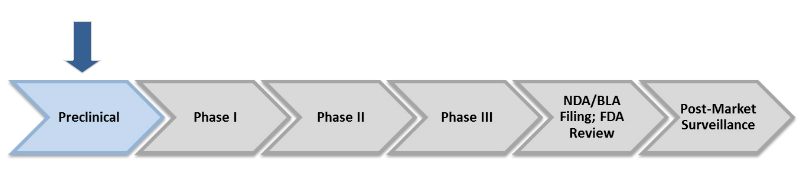 8
[Speaker Notes: Before testing a drug in people, researchers must find out whether it has the potential to cause serious harm, also called toxicity. The two types of preclinical research are: In Vitro and In Vivo.
FDA requires researchers to use good laboratory practices (GLP), defined in medical product development regulations, for preclinical laboratory studies.  These regulations set the minimum basic requirements for:
study conduct
personnel
facilities
equipment
written protocols
operating procedures
study reports
and a system of quality assurance oversight for each study to help assure the safety of FDA-regulated product
Usually, preclinical studies are not very large. However, these studies must provide detailed information on dosing and toxicity levels. After preclinical testing, researchers review their findings and decide whether the drug should be tested in people.]
Clinical Development – Phase 1
IND submission
Pharmacology/Toxicology Studies
Manufacturing Information
Clinical Protocols and Investigator Information
Phase 1 primary goals
Place emphasis on a drug’s safety 
Determine the most common side effects of a drug
Determine how a drug is metabolized and excreted
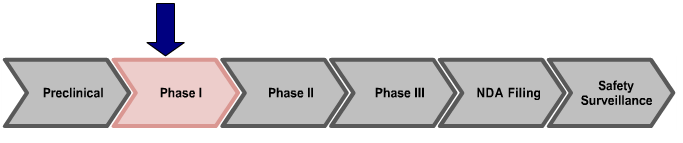 9
[Speaker Notes: While preclinical research answers basic questions about a drug’s safety, it is not a substitute for studies of ways the drug will interact with the human body. “Clinical research” refers to studies, or trials, that are done in people. As the developers design the clinical study, they will consider what they want to accomplish for each of the different “clinical research phases” and begin the Investigational New Drug, or IND, process, a process they must go through before clinical research begins.

Drug developers, or sponsors, must submit an Investigational New Drug (IND) application to FDA before beginning clinical research.  In the IND application, developers must include:
Animal study data and toxicity (side effects that cause great harm) data
Manufacturing information
Clinical protocols (study plans) for studies to be conducted
Data from any prior human research
Information about the investigator
Here, and throughout the review, the FDA review team consists of a group of specialists in different scientific fields.

Researchers design clinical trials to answer specific research questions related to a medical product. These trials follow a specific study plan, called a protocol, that is developed by the researcher or manufacturer. Before a clinical trial begins, researchers review prior information about the drug to develop research questions and objectives. Then, they decide:
Who qualifies to participate (selection criteria)
How many people will be part of the study
How long the study will last
Whether there will be a control group and other ways to limit research bias
How the drug will be given to patients and at what dosage
What assessments will be conducted, when, and what data will be collected
How the data will be reviewed and analyzed
Clinical trials follow a typical series from early, small-scale, Phase 1 studies to late-stage, large scale, Phase 3 studies.

Patients: 20 to 100 healthy volunteers or people with the disease/condition.
Length of Study: Several months

Purpose: safety and dosage
During Phase 1 studies, researchers test a new drug in normal volunteers (healthy people). In most cases, 20 to 80 healthy volunteers or people with the disease/condition participate in Phase 1. However, if a new drug is intended for use in cancer patients, researchers conduct Phase 1 studies in patients with that type of cancer.

Phase 1 studies are closely monitored and gather information about how a drug interacts with the human body. Researchers adjust dosing schemes based on animal data to find out how much of a drug the body can tolerate and what its acute side effects are.

As a Phase 1 trial continues, researchers answer research questions related to how it works in the body, the side effects associated with increased dosage, and early information about how effective it is to determine how best to administer the drug to limit risks and maximize possible benefits. This is important to the design of Phase 2 studies.]
Clinical Development – Phase 2
Primary goals
Place emphasis on a drug’s effectiveness
Determine if the drug works in people who have a certain disease
Compare the drug against placebo
Continue to monitor short-term side effects and other safety issues
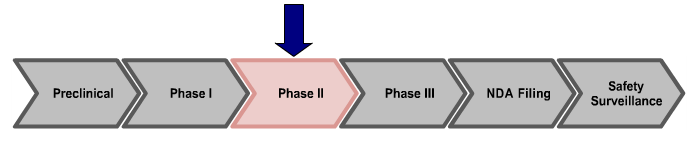 10
[Speaker Notes: Patients: Up to several hundred people with the disease/condition.
Length of Study: Several months to 2 years

Purpose: efficacy and side effects
In Phase 2 studies, researchers administer the drug to a group of patients with the disease or condition for which the drug is being developed. Typically involving a few hundred patients, these studies aren't large enough to show whether the drug will be beneficial.

Instead, Phase 2 studies provide researchers with additional safety data. Researchers use these data to refine research questions, develop research methods, and design new Phase 3 research protocols.

Discuss the importance of “clinical effectiveness” (how a patient feels, functions, or survives) as what FDA is most interested in rather than biomarkers/surrogates]
Clinical Development – Phase 3
Primary goals
Traditionally large-scale, randomized, placebo-controlled trials
Continued assessment of effectiveness, duration of effect, effect in different populations, varying dosages
Safety evaluation continues, including potential drug-drug interactions
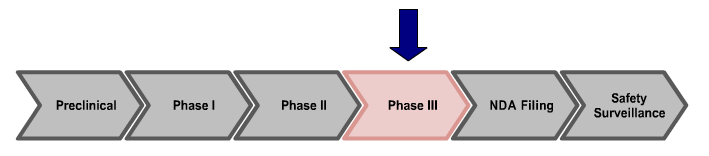 11
[Speaker Notes: Patients: 300 to 3,000 volunteers who have the disease or condition, often much less in rare diseases
Length of Study: 1 to 4 years

Purpose: Efficacy and monitoring of adverse reactions

Researchers design Phase 3 studies to demonstrate whether or not a product offers a treatment benefit to a specific population. Sometimes known as pivotal studies, these studies involve 300 to 3,000 participants.

Phase 3 studies provide most of the safety data. In previous studies, it is possible that less common side effects might have gone undetected. Because these studies are larger and longer in duration, the results are more likely to show long-term or rare side effects]
NDA/BLA Submission
FDA holds Pre-NDA meeting
Identify pivotal studies
Discuss methods of statistical analysis
Uncover major unresolved issues
NDA includes all animal and human data from the development program
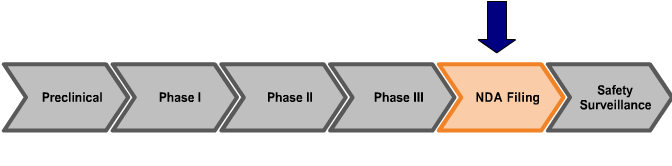 12
[Speaker Notes: If a drug developer has evidence from its early tests and preclinical and clinical research that a drug is safe and effective for its intended use, the company can file an application to market the drug. The FDA review team thoroughly examines all submitted data on the drug and makes a decision to approve or not to approve it.

A New Drug Application (NDA) tells the full story of a drug. Its purpose is to demonstrate that a drug is safe and effective for its intended use in the population studied.
A drug developer must include everything about a drug—from preclinical data to Phase 3 trial data—in an NDA. Developers must include reports on all studies, data, and analyses. Along with clinical results, developers must include:
Proposed labeling
Safety updates
Drug abuse information
Patent information
Any data from studies that may have been conducted outside the United States
Institutional review board compliance information
Directions for use]
FDA Review
FDA determines the application’s completeness and assigns a review team to evaluate the application
FDA assesses
Whether effectiveness has been demonstrated for the drug’s proposed use
Whether the safety assessment is adequate to conclude that the drug is safe (i.e., the benefits of the drug outweigh the risks)
Whether the manufacturing methods and the controls used to maintain the product quality are adequate
Advisory Committee input
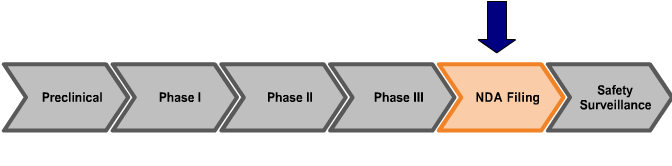 13
[Speaker Notes: Once FDA receives an NDA, the review team decides if it is complete. If it is not complete, the review team can refuse to file the NDA. If it is complete, the review team has 6 to 10 months to make a decision on whether to approve the drug. The process includes the following:
Each member of the review team conducts a full review of his or her section of the application. For example, the medical officer and the statistician review clinical data, while a pharmacologist reviews the data from animal studies. Within each technical discipline represented on the team, there is also a supervisory review.
FDA inspectors travel to clinical study sites to conduct a routine inspection. The Agency looks for evidence of fabrication, manipulation, or withholding of data.
The project manager assembles all individual reviews and other documents, such as the inspection report, into an “action package.” This document becomes the record for FDA review. The review team issues a recommendation, and a senior FDA official makes a decision.
CMC “Pre-Approval” Inspection of manufacturing facility

FDA Approval

In cases where FDA determines that a drug has been shown to be safe and effective for its intended use, it is then necessary to work with the applicant to develop and refine prescribing information. This is referred to as “labeling.” Labeling accurately and objectively describes the basis for approval and how best to use the drug.

Often, though, remaining issues need to be resolved before the drug can be approved for marketing. Sometimes FDA requires the developer to address questions based on existing data. In other cases, FDA requires additional studies. At this point, the developer can decide whether or not to continue further development. If a developer disagrees with an FDA decision, there are mechanisms for formal appeal.

FDA Advisory Committees

Often, the NDA contains sufficient data for FDA to determine the safety and effectiveness of a drug. Sometimes, though, questions arise that require additional consideration. In these cases, FDA may organize a meeting of one of its Advisory Committees to get independent, expert advice and to permit the public to make comments. These Advisory Committees include a Patient Representative that provides input from the patient perspective. Learn more about FDA Advisory Committees.]
Post-Market Safety Surveillance
Knowledge about a product will always be limited at the time of approval
Clinical studies are brief in duration and involve a limited patient population
New safety information often emerges after a product is used in a wider patient population
FDA maintains an active program in post-market safety surveillance to monitor adverse events
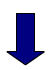 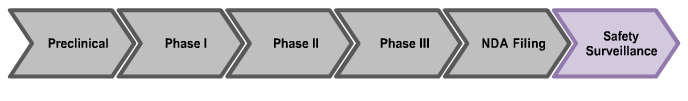 14
[Speaker Notes: Even though clinical trials provide important information on a drug’s efficacy and safety, it is impossible to have complete information about the safety of a drug at the time of approval. Despite the rigorous steps in the process of drug development, limitations exist. Therefore, the true picture of a product’s safety actually evolves over the months and even years that make up a product’s lifetime in the marketplace. FDA reviews reports of problems with prescription and over-the-counter drugs, and can decide to add cautions to the dosage or usage information, as well as other measures for more serious issues.]
So what exactly is FDA’s role?
Drug Development & Clinical Trials
FDA does not develop drugs
Researchers, pharmaceutical companies, and nonprofit groups conduct disease research and drug development
FDA does not test drugs in clinical trials
FDA does not run clinical trials
FDA staff are not onsite for clinical trials
Researchers conducting trials must seek FDA approval before beginning
16
Practice of Medicine & Drug Costs
FDA does not have authority to regulate the practice of medicine
FDA regulates the development and marketing of medical products
Doctors are free to prescribe FDA-approved drug for other conditions (known as “off-label” use)
FDA does not regulate the price of medicine
Consideration of drug prices is not part of FDA’s mandate
FDA cannot base an approval decision based on drug price
FDA does not even receive pricing information during a review
17
FDA’s Role in Facilitating Drug Development
FDA’s mission includes “Promoting Public Health”
FDA reviewers have expert knowledge on drug development and clinical trials
FDA provides technical help to researchers and drug developers
FDA helps companies design clinical trials and studies
FDA has numerous meeting with companies throughout the drug development process
Manufacturers pay user fees under the Prescription Drug User Fee Act (PDUFA)
Fees support FDA involvement in drug development and the agency’s review of marketing applications
18
[Speaker Notes: Drug developers are free to ask for help from FDA at any point in the drug development process, including:
Pre-IND application, to review FDA guidance documents and get answers to questions that may help enhance their research
After Phase 2, to obtain guidance on the design of large Phase 3 studies
Any time during the process, to obtain an assessment of the IND application

Even though FDA offers extensive technical assistance, drug developers are not required to take FDA’s suggestions. As long as clinical trials are thoughtfully designed, reflect what developers know about a product, safeguard participants, and otherwise meet Federal standards, FDA allows wide latitude in clinical trial design.]
For more information on FDA regulation of medical products, as well as other ways to get involved, visit http://www.fda.gov/ForPatients/
19
Introduction to Patient-Focused Drug Development
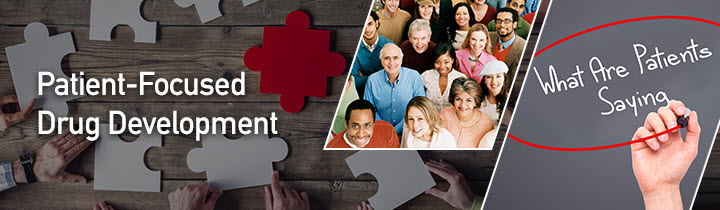 Image used with permission of the FDA
[Speaker Notes: NOTE: The slides in this section cannot be edited as they were copied and pasted as images from FDA’s presentation.]
Purpose of the Meetings?
FDA wanted a more systematic way to gather the patient perspective about the condition and available treatment options

Helps inform their understanding of the context for benefit/risk assessment and decision making for new drugs

Patient input helps the FDA during drug development and their review of an application for marketing a new drug
21
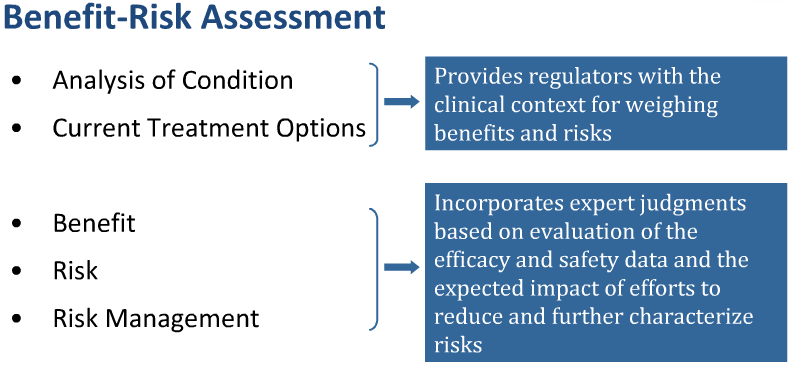 22
EL-PFDD Meeting on FSGS
Framework for discussion questions came from FDA’s benefit-risk framework; represents important considerations in their decision making

We reviewed this & other disease area questions and tailored our agenda/panel questions to communicate the most important information related to FSGS

FDA emphasizes that:
 ACTIVE PATIENT INVOLVEMENT & PARTICIPATION IS THE  	KEY TO THE SUCCESS OF THESE MEETINGS!
23
“Voice of the Patient” Report
National Kidney Foundation and NephCure will prepare a written “Voice of the Patient” report after the meeting 
  Summary of caregiver & audience testimony, polling data & submitted written comments 

Key communication to FDA review staff & the regulated industry about what patients and caregivers most want to see in a treatment

FDA wants this information; informs them about ways to develop meaningful treatments for FSGS
24
Participating in the Meeting
Meeting Logistics
Who?
FSGS patients and caregivers, FDA staff, and pharma and biotech companies

When? 
August 28, 2020 from 10:00 am – 3:15 pm EST

Where? 
Virtual Meeting 
How?  	
Online via a live webcast
Newscast format
You must register to receive link
Register?
Google: FSGS EL-PFDD
Questions?
david.feldman@kidney.org
26
Overview of the Agenda
Welcome and introductory comments from National Kidney Foundation & FDA
Background on FSGS and treatment & challenges in clinical trial design (Drs. Laura Mariani & Suneel Udani)
Broken into three topics:
How FSGS symptoms affect your life
Participating in FSGS clinical trials 
How you manage symptoms and current & future approaches to treatment
Patient panels, polling questions, and a moderated discussion with the audience
Closing comments by NephCure
27
Discussion Questions
Topic 1: Living with FSGS: Disease Symptoms and Daily Impacts
Of all the symptoms of FSGS which 1-3 symptoms have the most significant impact on your life?  
 How does FSGS affect you on best and on worst days? Describe your best days and your worst days.
Are there specific activities that are important to you that you cannot do at all or as fully as you would like because of FSGS? 
What do you fear/worries you the most as you get older?
28
[Speaker Notes: This will help FDA understand what are clinically relevant endpoints

Give context: how long ago was your diagnosis made? But no need to tell entire story of diagnosis.]
Discussion Questions (cont.)
Topic 2: Current Challenges to Treating FSGS
What are you currently doing to manage your FSGS?
How well do these treatments treat the most significant aspects of your FSGS?
What are the most significant downsides to your current treatments and how do they affect your daily life? 
Short of a complete cure, what specific things would you look for in an ideal treatment for FSGS?
29
[Speaker Notes: This puts the disease in context and the clinical trial in context]
Discussion Questions: Other Topics
What factors would you consider when deciding to participate in a clinical trial?
Under what circumstances would you participate in a clinical trial?
What measures of treatment benefit do you consider relevant to your FSGS?
30
Discussion Format
Two patient panels
To set foundation for broader audience discussion
Panelists were selected to reflect a range of experiences with the condition
Patients online can answer “polling” questions
Purpose: starting point for the audience discussion
Participants will use cell phones, tablets, or laptops to respond
Then move to a discussion with patients in the audience
The purpose is to build on the experiences shared by the panel 
A moderator will ask questions and invite you to CALL IN to provide live comments, or alternatively submit responses in writing
31
[Speaker Notes: Provide guidance on who should not participate.]
Tips for Effective Participation
Remember FDA’s role & the purpose of the meeting
Review each Discussion Question in advance 
If you have something important to share, relate it to the most appropriate topic/panel question
It is okay to reiterate a feeling/experience already voiced by someone that is similar to your own, but give it a personal or unique perspective
Keep your comments concise & focused; there are many voices to be heard about this emotional topic
You can always send in additional comments after the meeting
32
[Speaker Notes: You are providing your perspective to FDA to help them help sponsors to design appropriate clinical trials and assess the information coming from those trials.  This will help them make a judgement on the benefits and risks of a drug application. NOT to focus on issues of cost or what is going on in the doctor’s office. AND FDA will not be asking you to weigh in on any specific regulatory decision; this meeting is meant to set the context for future review.]
Participating in the Discussion
Participate in the meeting:
By webcast (remotely; polling questions, call in comments & written submissions)
Register for meeting: https://bit.ly/FSGSPFDD
Comments with answers to the questions may be submitted for up to 30 days after the meeting 
These comments will be included in the “Voice of the Patient” report to be submitted to FDA
Take the patient survey (same link)
Responses will be kept confidential
33
To attend the Live Webcast on August 28th
Please register in advance. Registration is open now
Log-in link will be sent as meeting approaches.
34
Questions? Need Assistance?
This webinar is being recorded and a link will be emailed to all participants 

Links to today’s recorded webinar will be available on NKF and NephCure’s websites

If you have questions about attending the August 28th EL-PFDD meeting, contact: david.feldman@kidney.org or khelm@nephcure.org
35
Summary
This is YOUR OPPORTUNITY to be part of the process

You can have a meaningful impact on clinical trial  design & drug development

Your (collective) voices must be heard at the beginning of the drug development process to help:
Companies develop drugs that meet your needs
Companies design trials that meet your needs
FDA assess risks & benefits with a full understanding of the impact of FSGS & the patient perspective 

MAKE A DIFFERENCE!!
36
The Externally-Led Patient-Focused Drug Development Meeting on FSGS

August 28, 2020
Register, take the patient survey, and find important information at:
https://bit.ly/FSGSPFDD
37